LIS spectra of Galactic cosmic rays and solar modulation
报告人：朱成瑞
指导老师：袁强, 韦大明
Outline
Introduction
Our work
Conclusion
Introduction
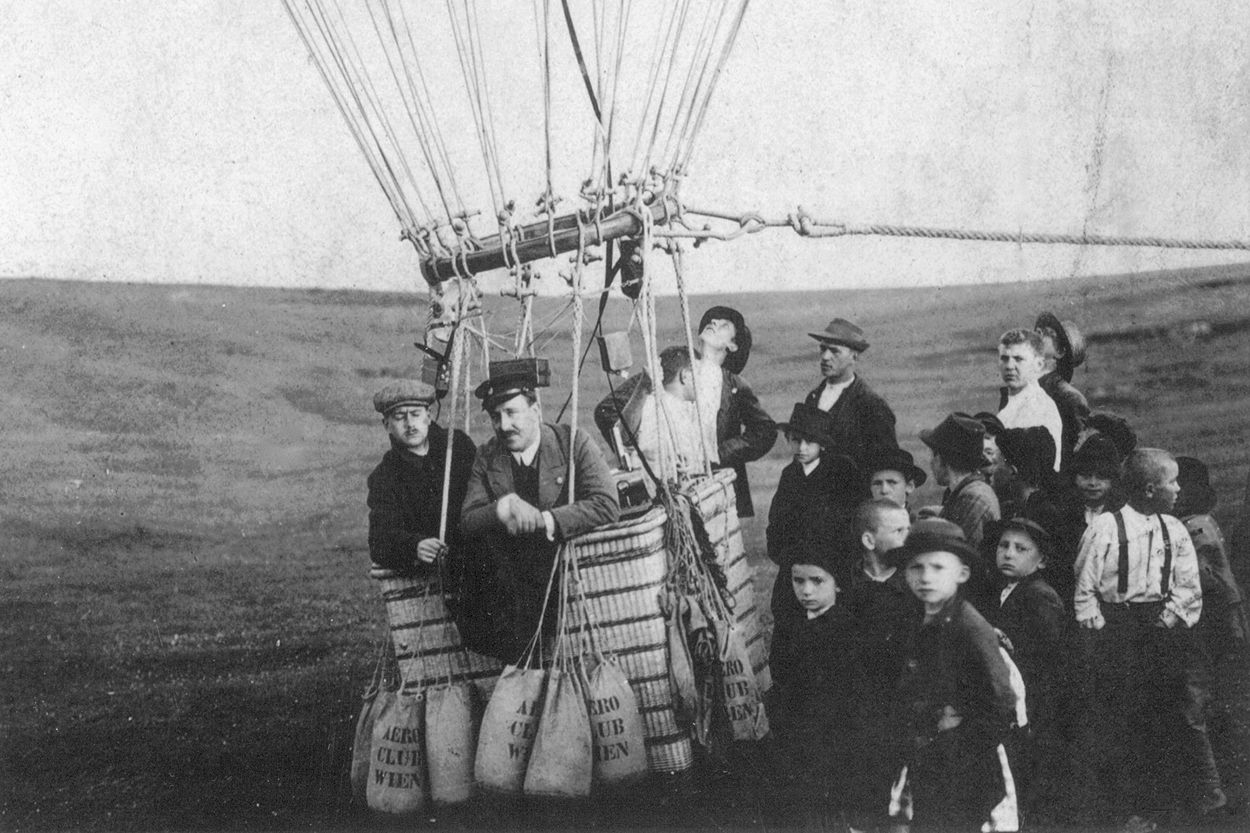 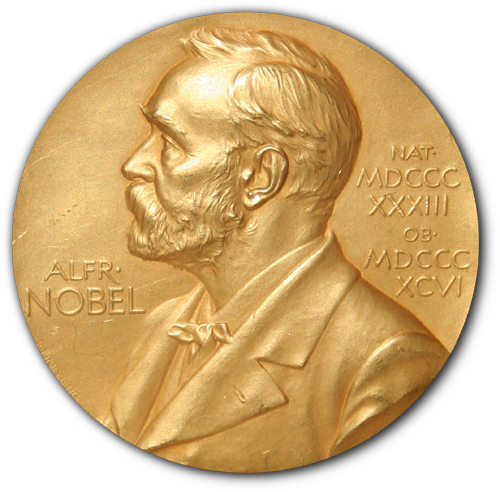 discovered in 1912 by Victor Hess
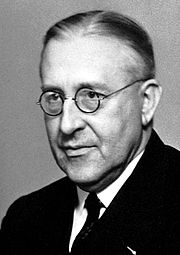 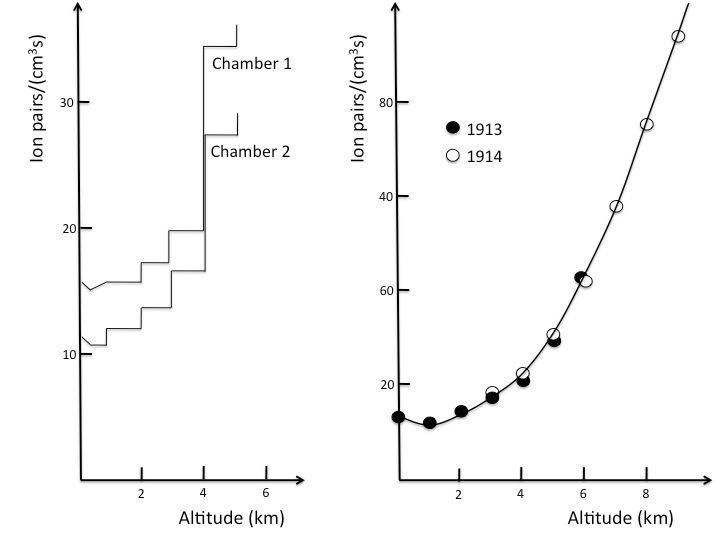 The importance of cosmic rays
cosmic rays’ sources
the property of interstellar
the property of dark matter
Solar modulation
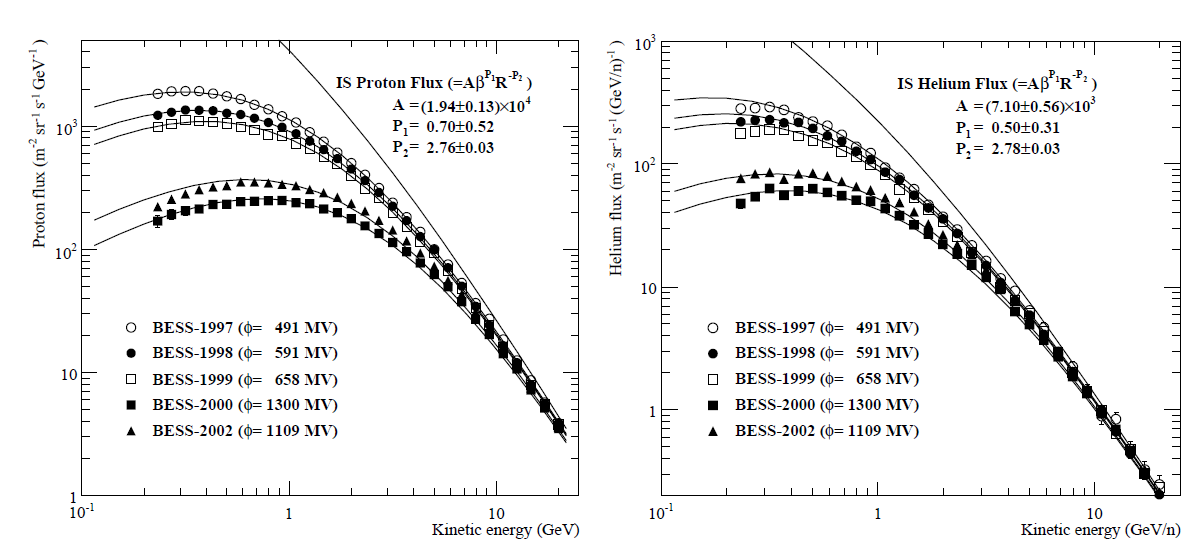 Shikaze et al. 2007
Solar activity
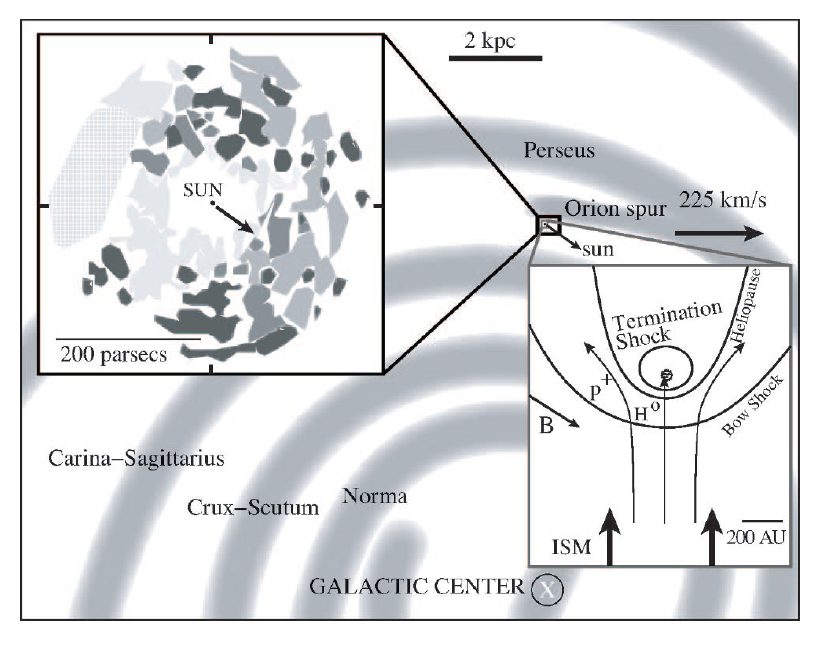 Heliosphere
a region influenced by solar wind 
Size :100-150AU
Influence by :
Solar wind
heliospheric magnetic field (HMF)
structure of heliosphere
termination shock (TS)
heliopause (HP)
bow shock (BS)
Voyager 1 arrive heliopause on 2012
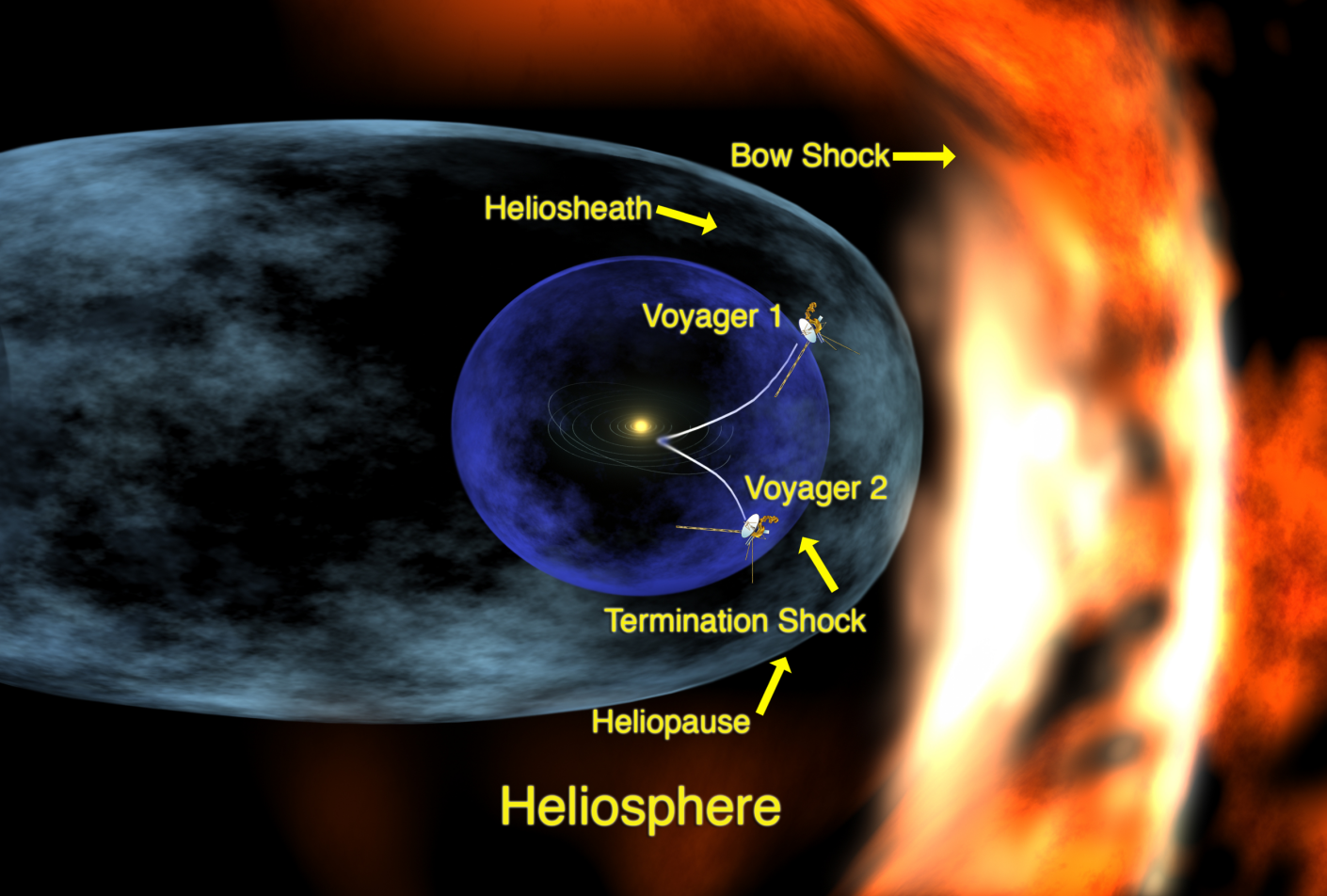 Solar wind
A stream of charged particles from the sun with speed aroud 400 Km/s
Mainly composed of electrons and protons
Carries the sun magnetic field to the interplanetary space
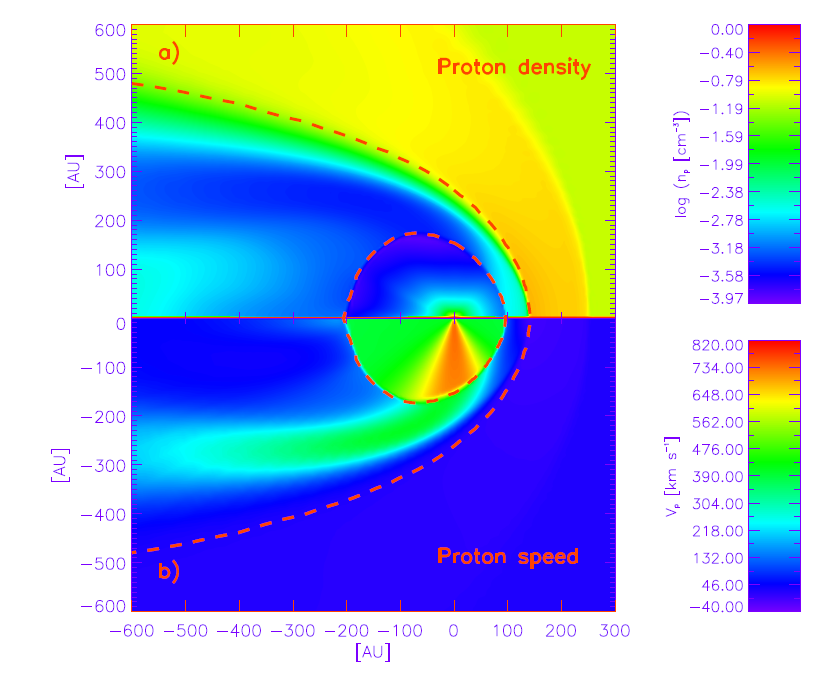 Marius et al. 2013
Global magnetic field geometry
The main attribute of the HMF is that it follows a 22-year cycle with a reversal about every  11 years at the time of extreme solar activity
There exist magnetically neutral layer
 (heliospheric current sheet)
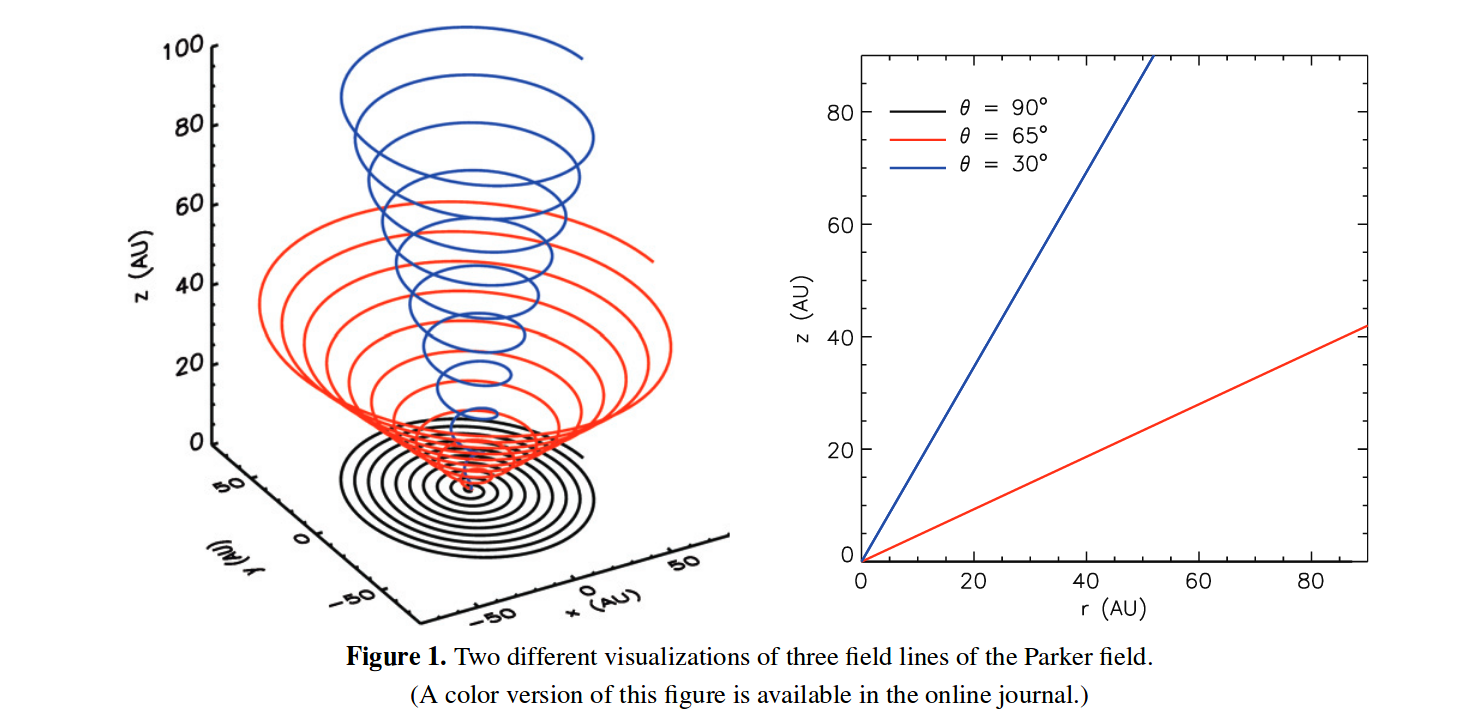 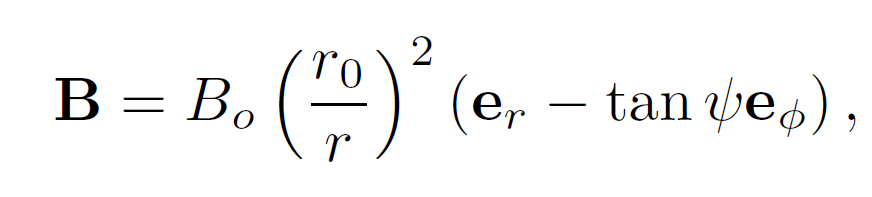 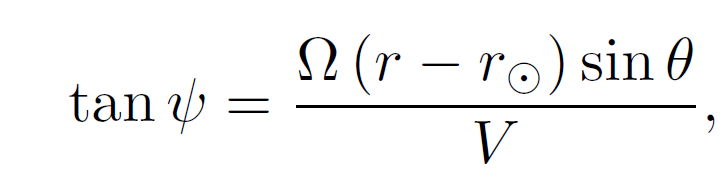 Marius et al. 2013
heliospheric current sheet (HCS)
Δ tilt angle α
Δ divides the solar magnetic field into hemispheres of opposite polarity
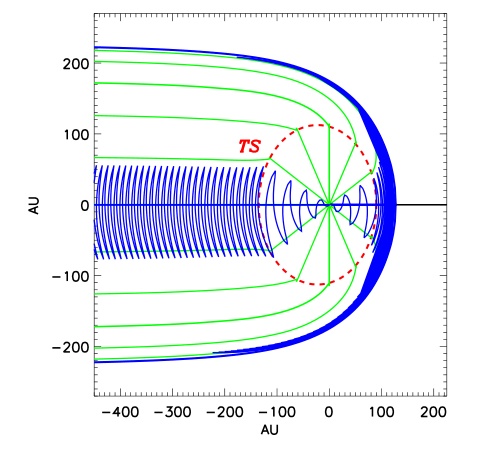 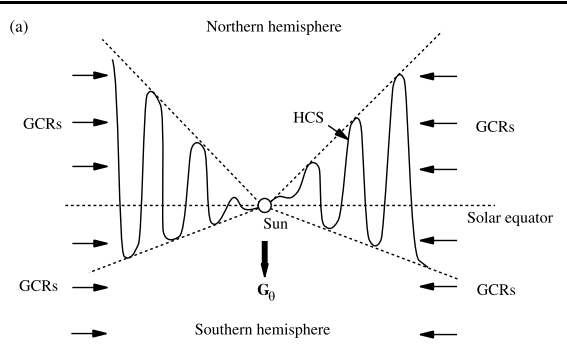 Marius et al. 2013
solar cycles
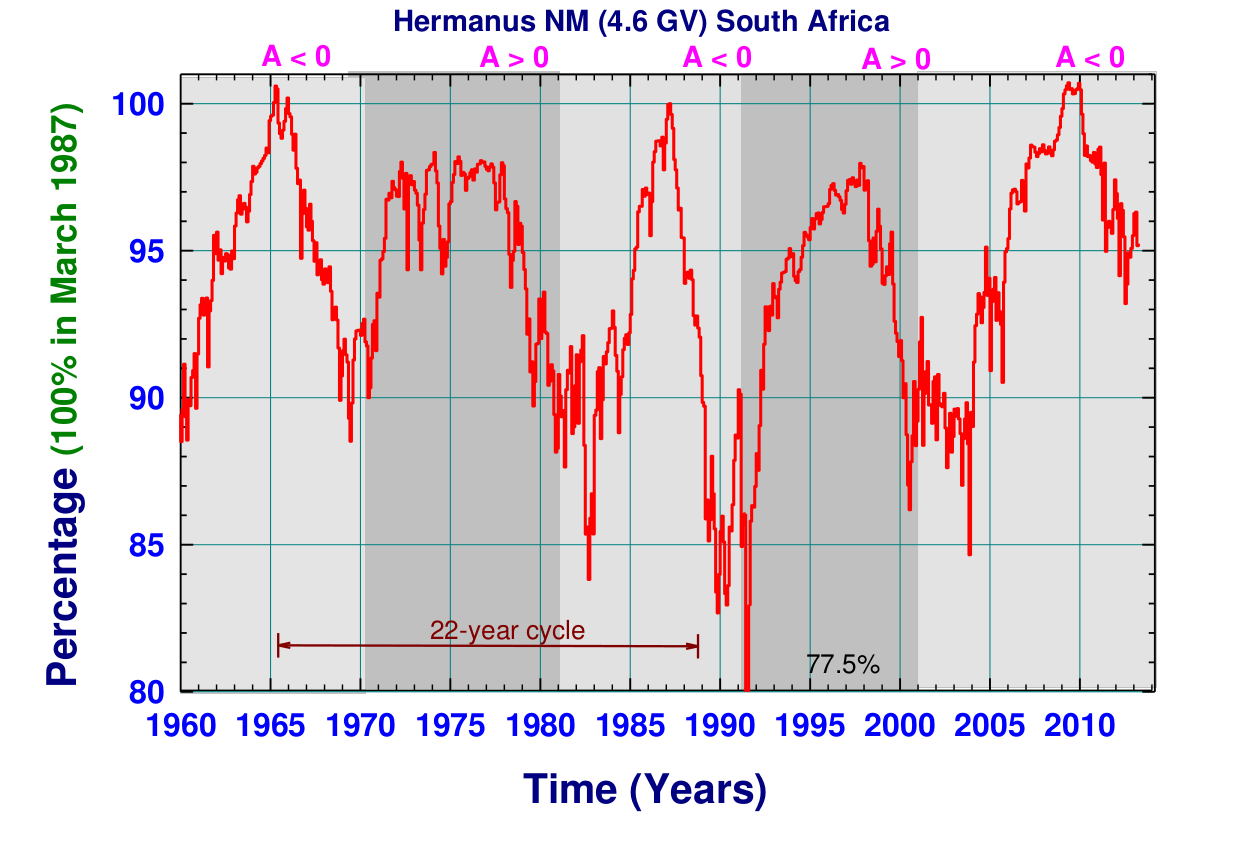 Marius et al. 2013
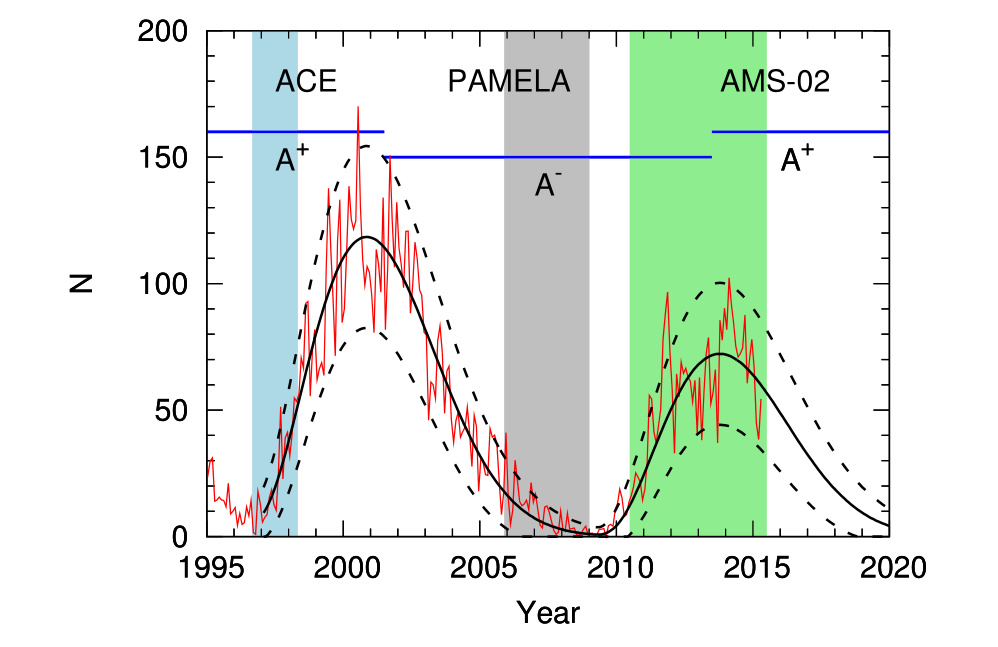 Solar activity indicators
Yuan et al. 2017
Sunspots
the number of sun dark spots (cooler  
Than surrounding photosphere) monitors 
the solar activity
11 year periodicity
Neutron monitors
primary cosmic rays (protons) interact with 
the atmosphere and produce secondary neutrons
Cosmic Rays
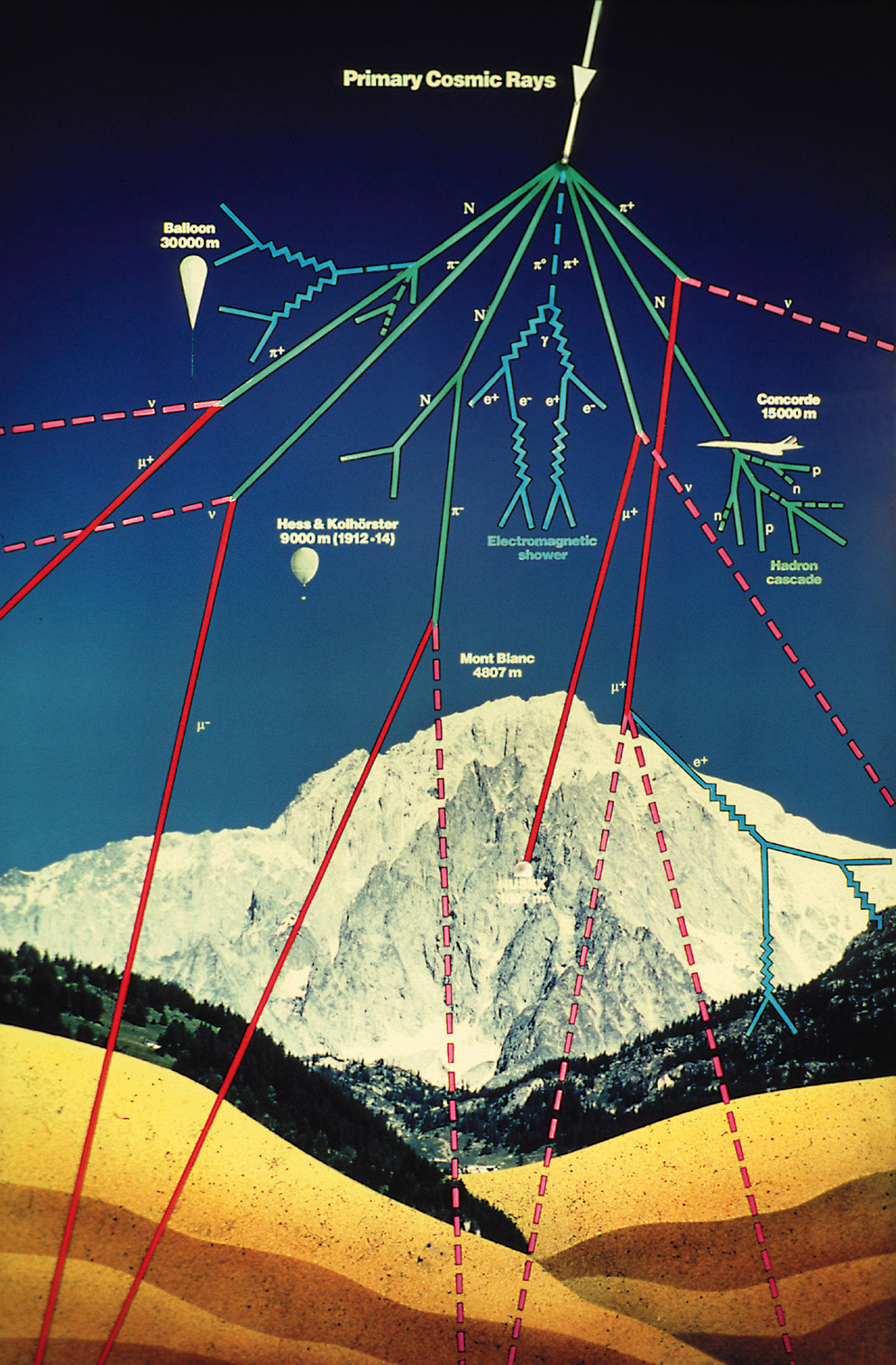 Cosmic rays modulation
The flux of travelling galactic cosmic rays experience a modulation process when pass in the heliosphere
the local interstellar spectrum (LIS) is modulated to the spectrum we observe on top-of-atmosphere (TOA)
 Interaction processes in heliosphere :
convection in the solar wind
diffusion in the heliospheric magnetic field inhomogeneities
drift motion in non-uniform magnetic field
adiabatic cooling
transport equation(TPE derived by Parker 1965)
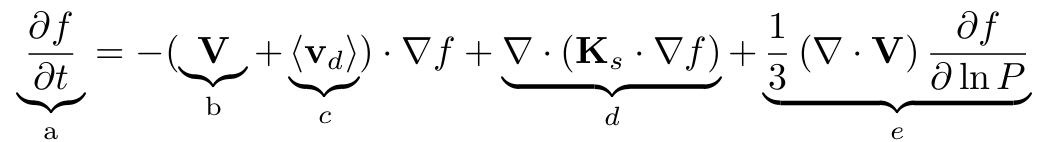 TPE
b、wind plasma convection
c、particle drift
d、particle diffusion
e、rigidity change
f(r,p,t)       distribution function of Galactic CRs (part/(m 3 GV3)
P=pc/(Ze)      rigidity (GV)
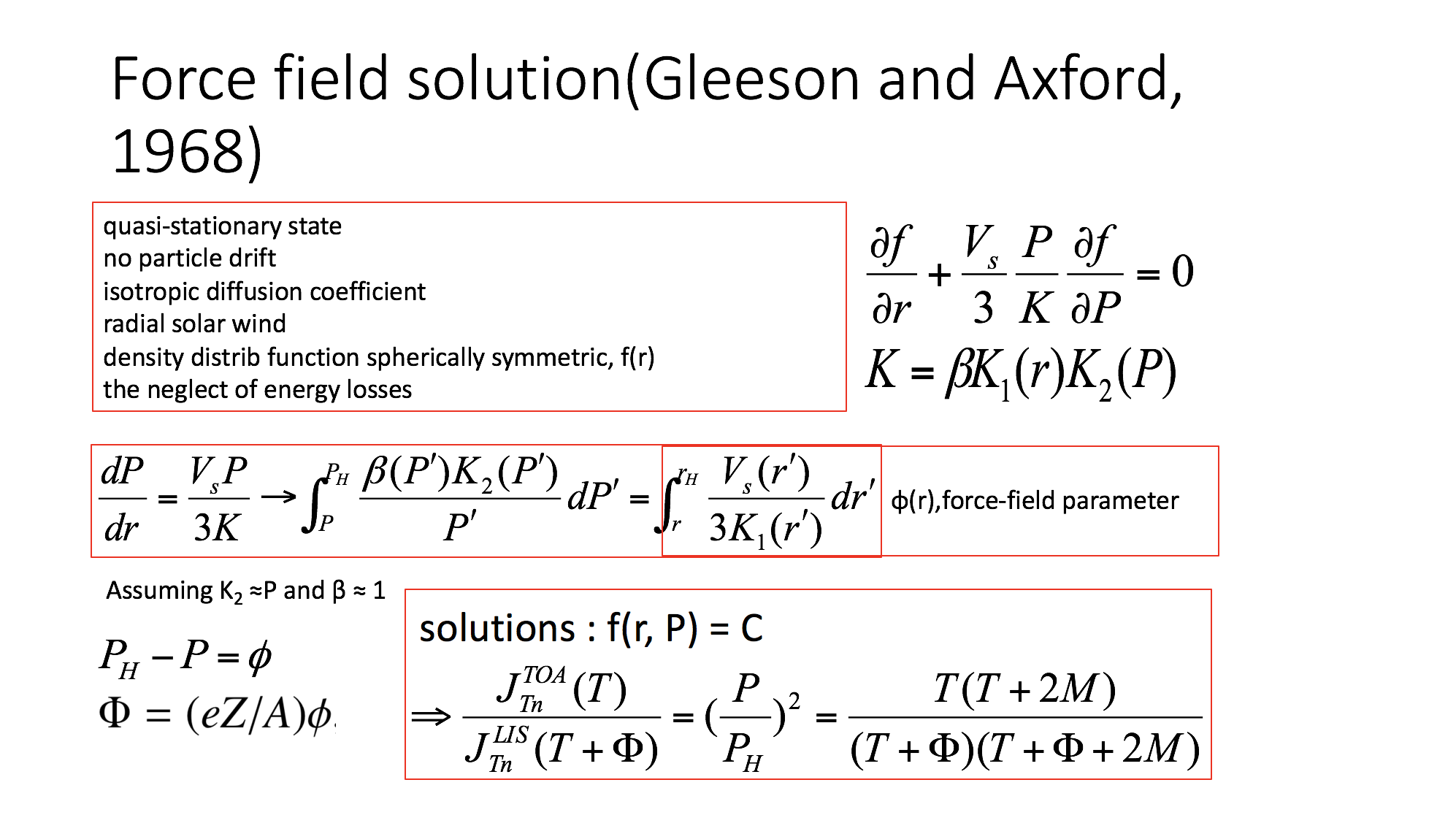 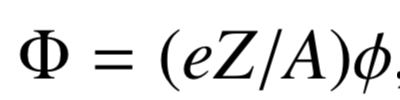 Non-parametric IS flux: splines
LIS fluxes are a source of uncertainty
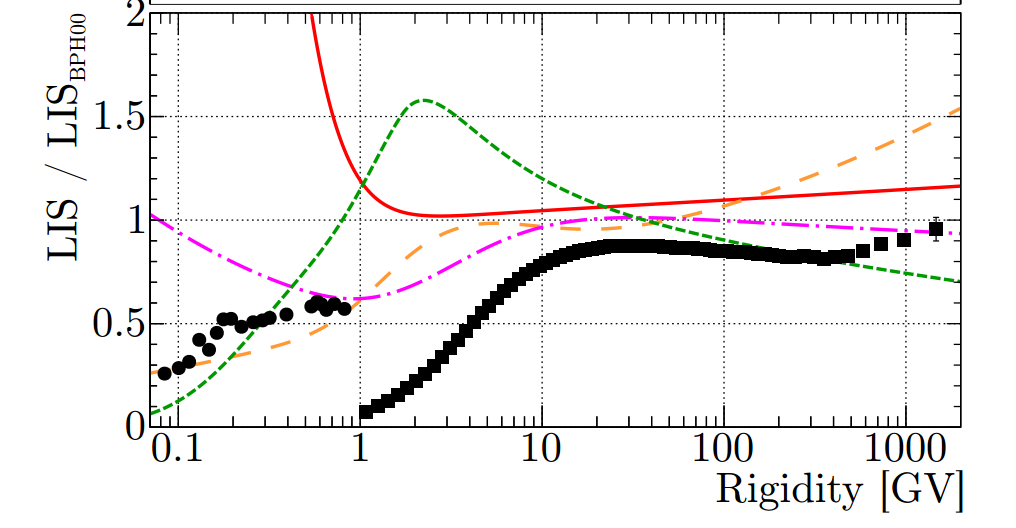 Corti  et al. 2016
Fits of the IS fluxes in the literature are mostly based on simple power laws or broken power laws in total energy or rigidity,
The spline function gives an excellent fit of the data (Ghelfi et al. 2016)


We use both  LIS and TOA data to limit LIS and modulation potential
We study solar modulation with He, LI, Be, B, C and O data
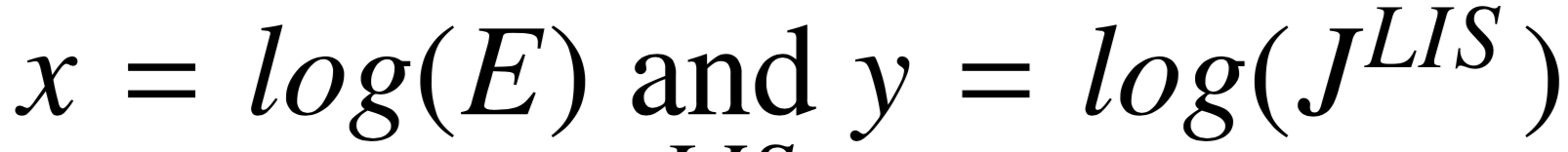 Phi series——Neutron monitors
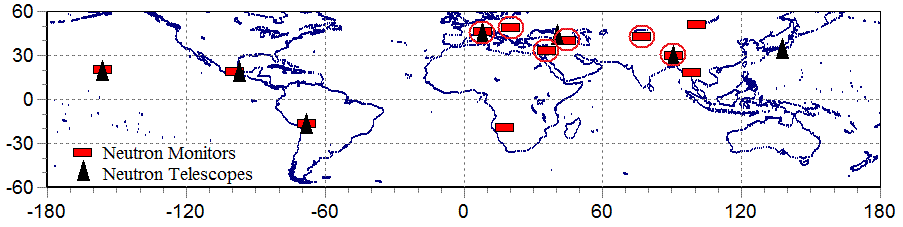 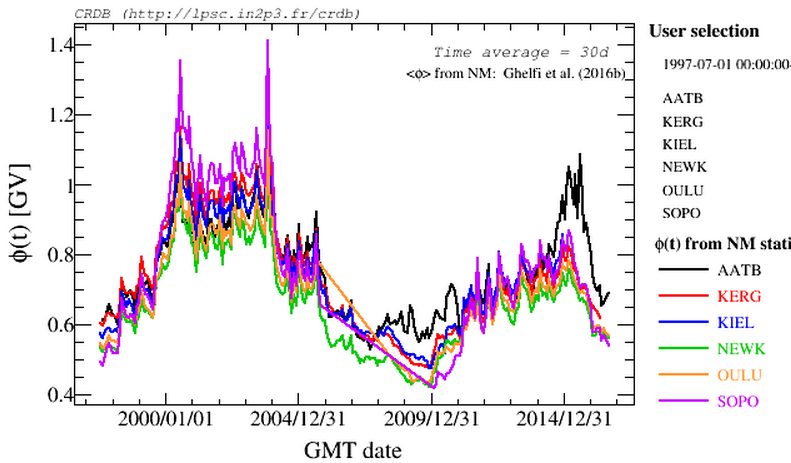 https://lpsc.in2p3.fr/cosmic-rays-db/
ACE
ACE launched in 1997 from the Kennedy Space Center in Florida.
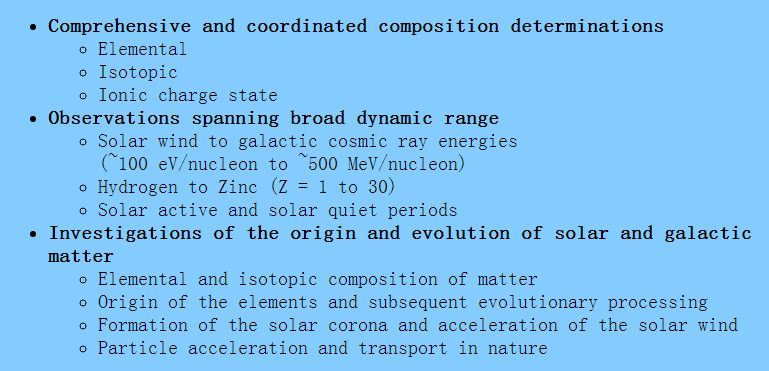 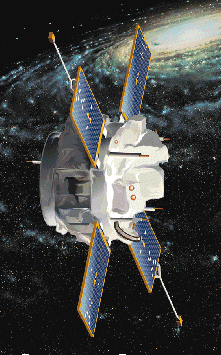 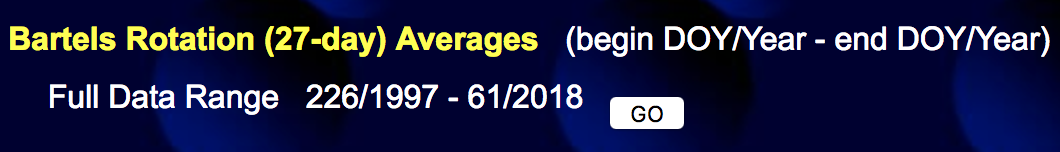 http://www.srl.caltech.edu/ACE/ASC/index.html
Our work
Data: Voyager 1, AMS-02, ACE
He, B, C and O
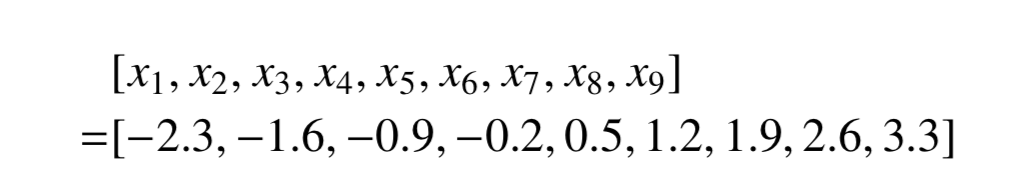 Li and Be
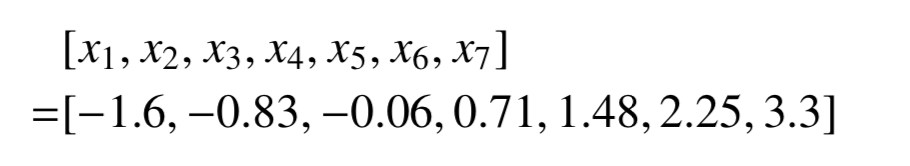 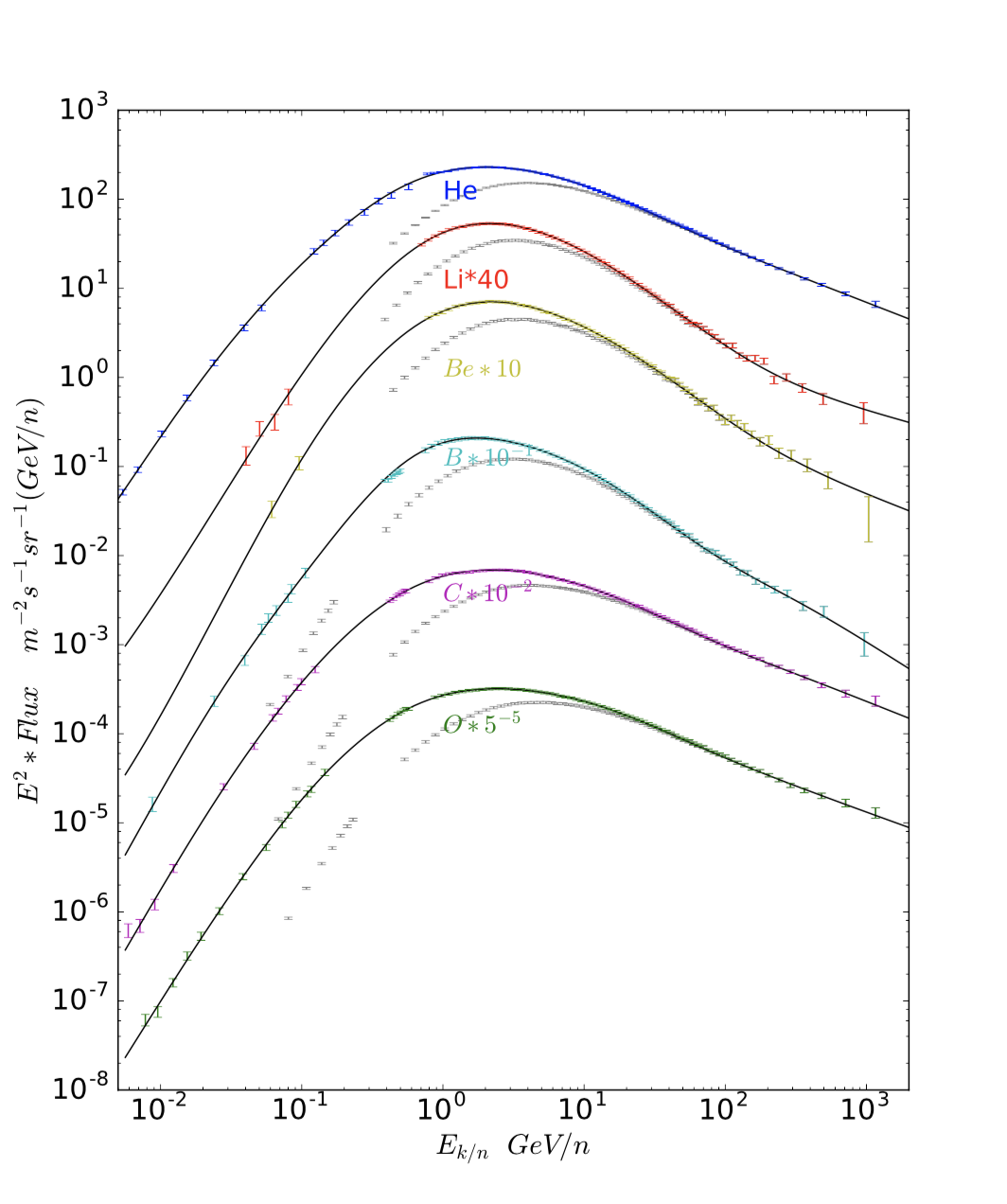 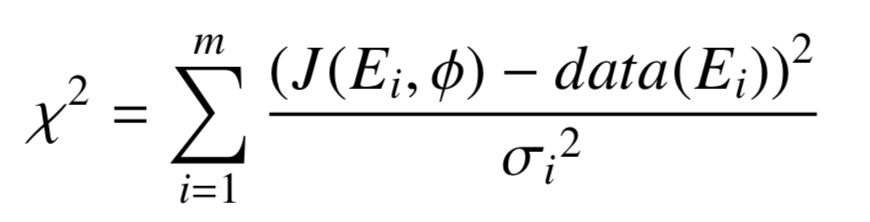 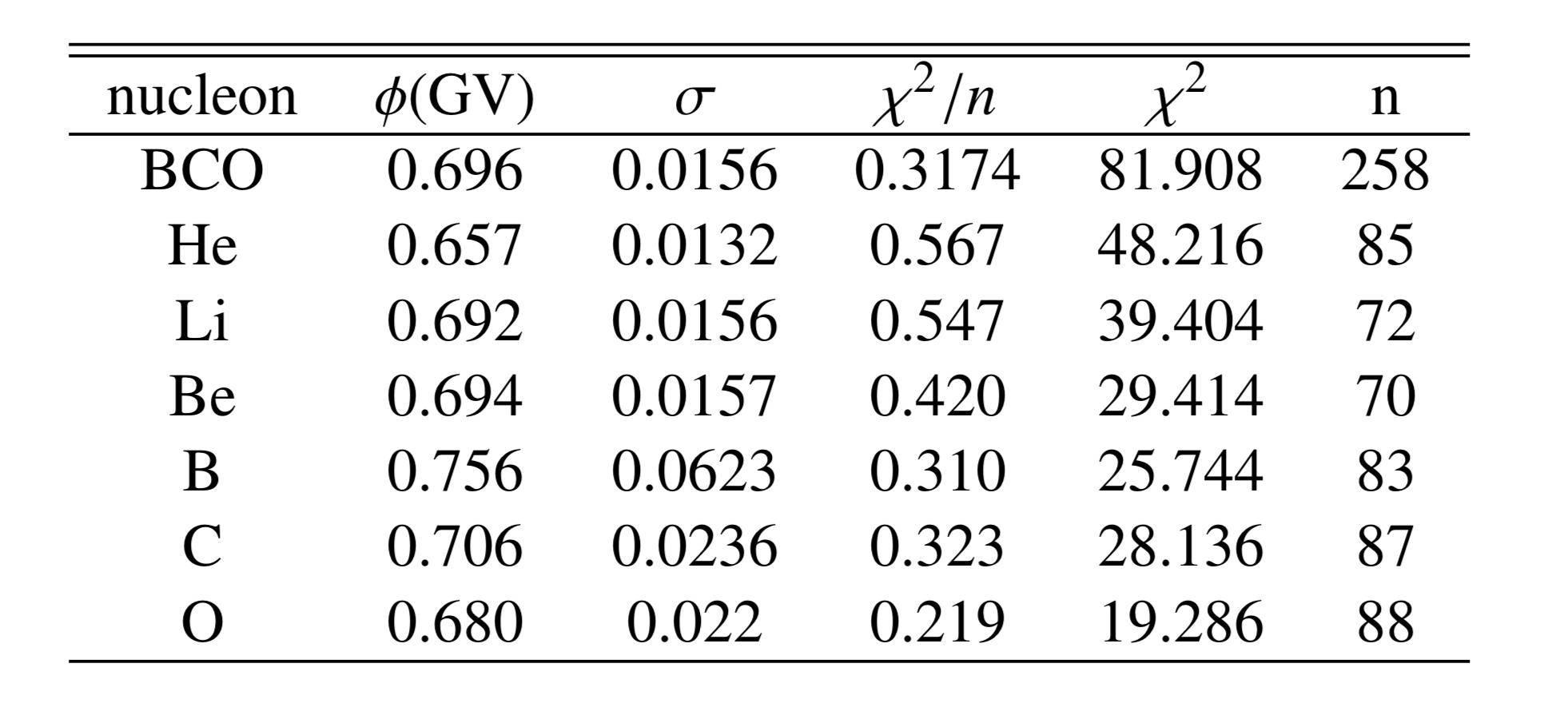 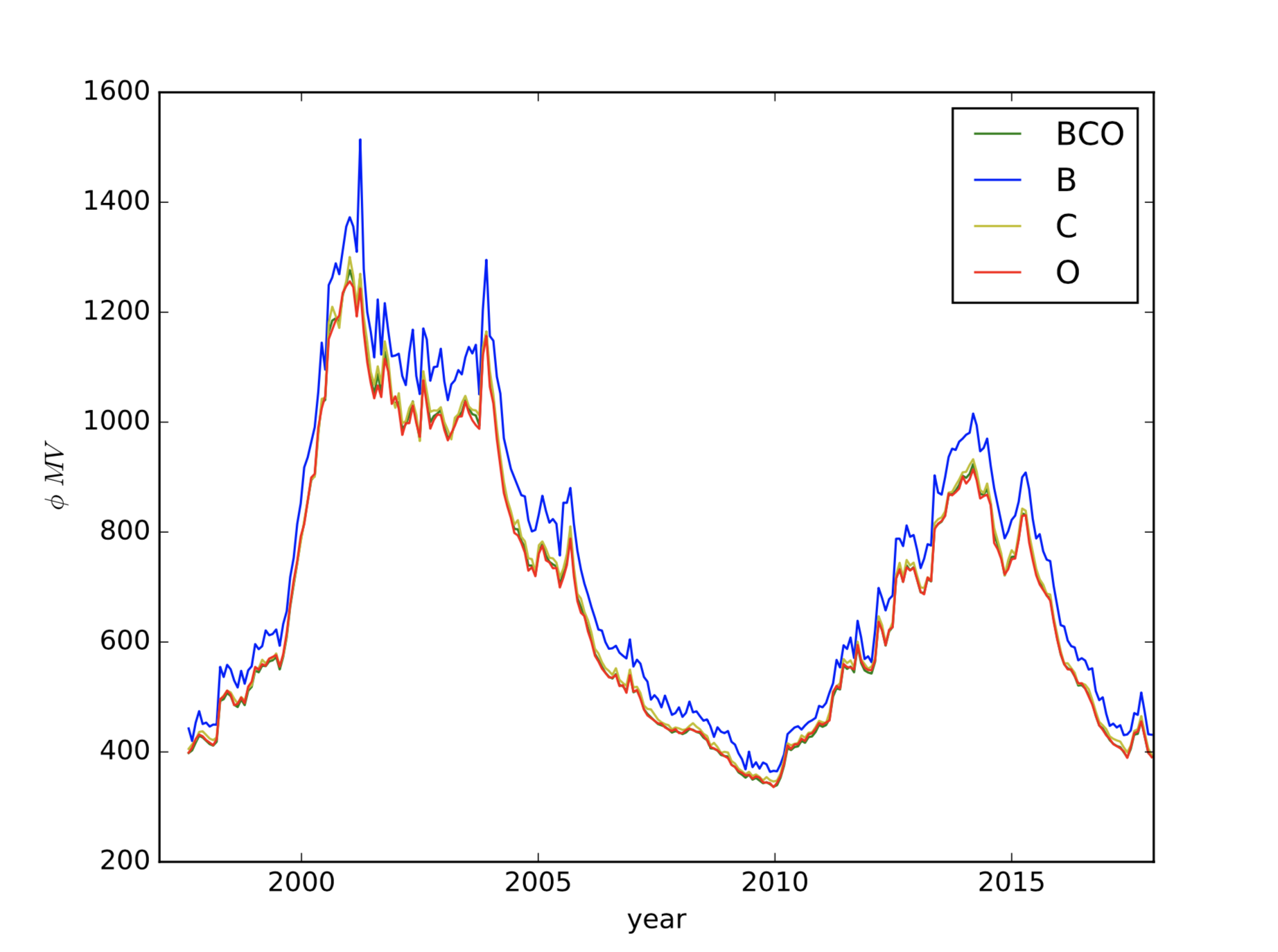 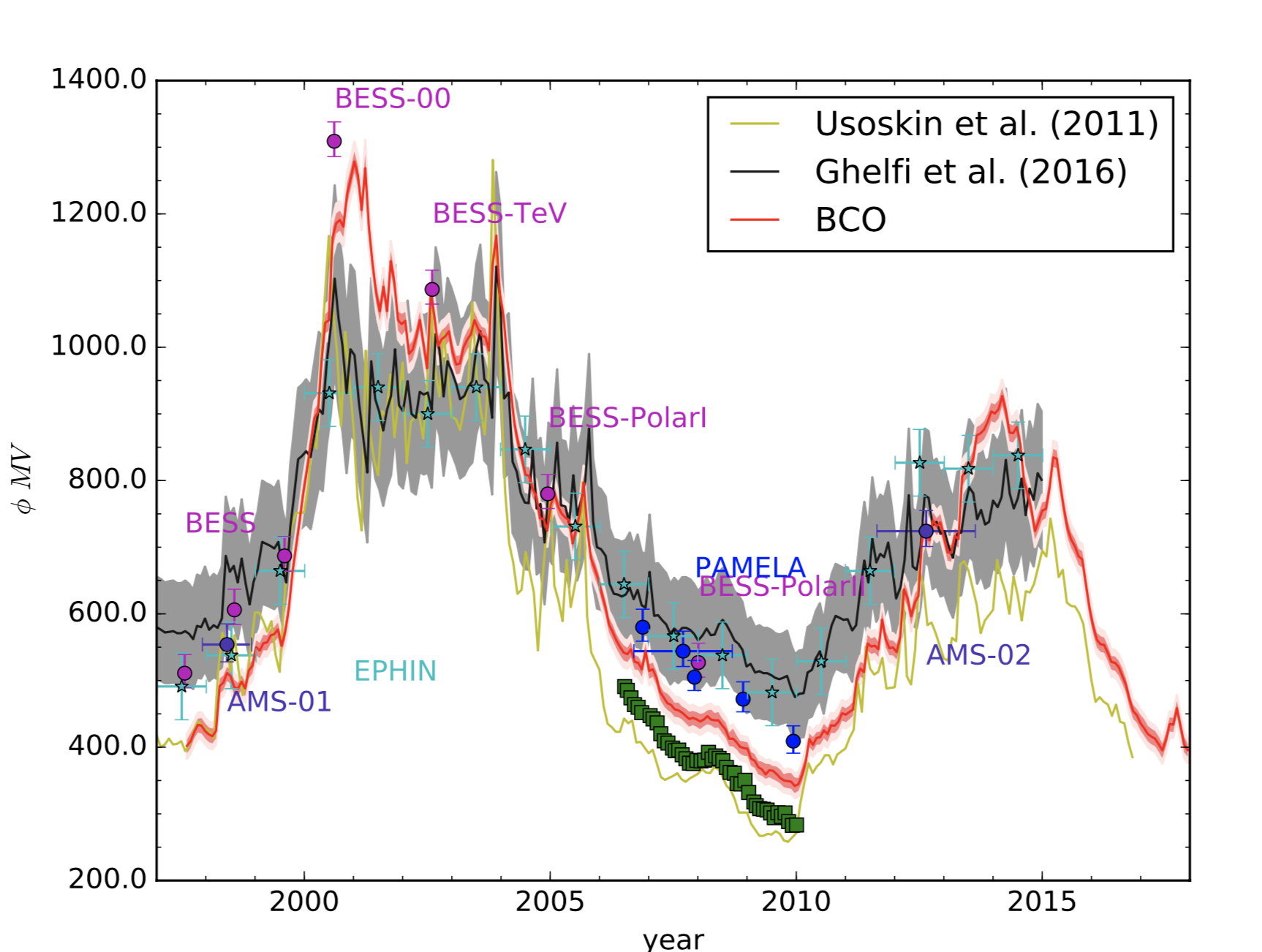 Conclusion
We use data of Voyager 1, AMS-02 and ACE give a more precise modulation potential evolution with time
We provide precise LIS data of He, Li, Be, B, C and O data, and we provide the modulation potential for heavy element
thx